Готовимся к ГИА.  А1. В каком варианте ответа содержится информация, необходимая для обоснования ответа на вопрос «Почему Дед Мороз любим детворой?»
А) Дед Мороз ввел обычай наряжать новогоднюю ель.
В) Дед Мороз приносит детям в новогоднюю ночь подарок.
С) Дед Мороз – герой устных рассказов, сказок, художественных фильмов, телевизионных передач.
1) А многие ребята верят, что именно Дед Мороз принес им в новогоднюю ночь подарок и положил его под празднично украшенную ёлку. 

2) Сам обычай наряжать новогоднюю ель в том виде, в каком он существует сейчас в нашей стране, сравнительно молод.

3) Обычай этот пришел к нам из Германии после того, как Петр I повелел отмечать начало нового года не 1 сентября, как это существовало у русских с 1492 года, а с 1 января.
Подчинительные союзы и союзные слова в сложноподчиненном предложении.
Отличие подчинительного союза от союзного слова.
А многие ребята верят,            именно Дед Мороз принес им в новогоднюю ночь подарок и положил его под празднично украшенную елку.
что
Отличие подчинительного союза от союзного слова.
А многие ребята верят,            именно Дед Мороз принес им в новогоднюю ночь подарок и положил его под празднично украшенную елку.
будто
что
Отличие подчинительного союза от союзного слова.
А многие ребята верят,            именно Дед Мороз принес им в новогоднюю ночь подарок и положил его под празднично украшенную елку.
что
Отличие подчинительного союза от союзного слова.
Который час?
Кто первый?
Откуда приехали?
местоимение
местоимение
наречие
Отличие подчинительного союза от союзного слова.
Сам обычай наряжать новогоднюю ель в том виде, 
                  он существует сейчас в нашей стране, сравнительно молод.
виде
в каком
Отличие подчинительного союза от союзного слова.
Сам обычай наряжать новогоднюю ель в том виде, 
                  он существует сейчас в нашей стране, сравнительно молод.
в каком
Отличие подчинительного союза от союзного слова.
Новый год – это праздник, который нравится взрослым и детям. 
В доме, где стоит наряженная елка, царит радость и веселье.
Все ждут чуда, когда часы бьют двенадцать.
Если очень захотеть, то загаданное в новогоднюю ночь обязательно исполнится.
Как встретишь Новый год, так его и проведешь.
вы хотите понравиться людям

2. дарите такие подарки

3. искренне говорите родным о том

4. сделаешь чудо своими руками
вы их любите.

2. станешь счастливее.

3. почаще улыбайтесь.

4. поднимают настроение.
который

как

если

когда
Самопроверка
1.3.  Если (с.) вы хотите понравиться людям, почаще улыбайтесь.
2.4.  Дарите  такие подарки, которые(с.сл.) поднимают настроение.
3.1.  Искренне говорите родным о том, как (с.сл.) вы их любите.
4. 2. Когда (с.) сделаешь  чудо своими руками, станешь счастливее.
Волшебна новогодняя ночь  ожидание которой озарено надеждой  исполнения мечты.
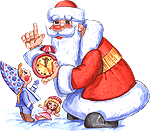 4
- Что мы сегодня делали на уроке? - Какие вы практические умения приобрели? - Где они (умения) могут вам пригодиться?
Домашнее задание. 

п.12, стр. 70-72 упр. 91.